白天還是晚上？
專案說明
本專案使用光敏電阻偵測周遭光線的強弱，用以辨別是白天還是晚上。
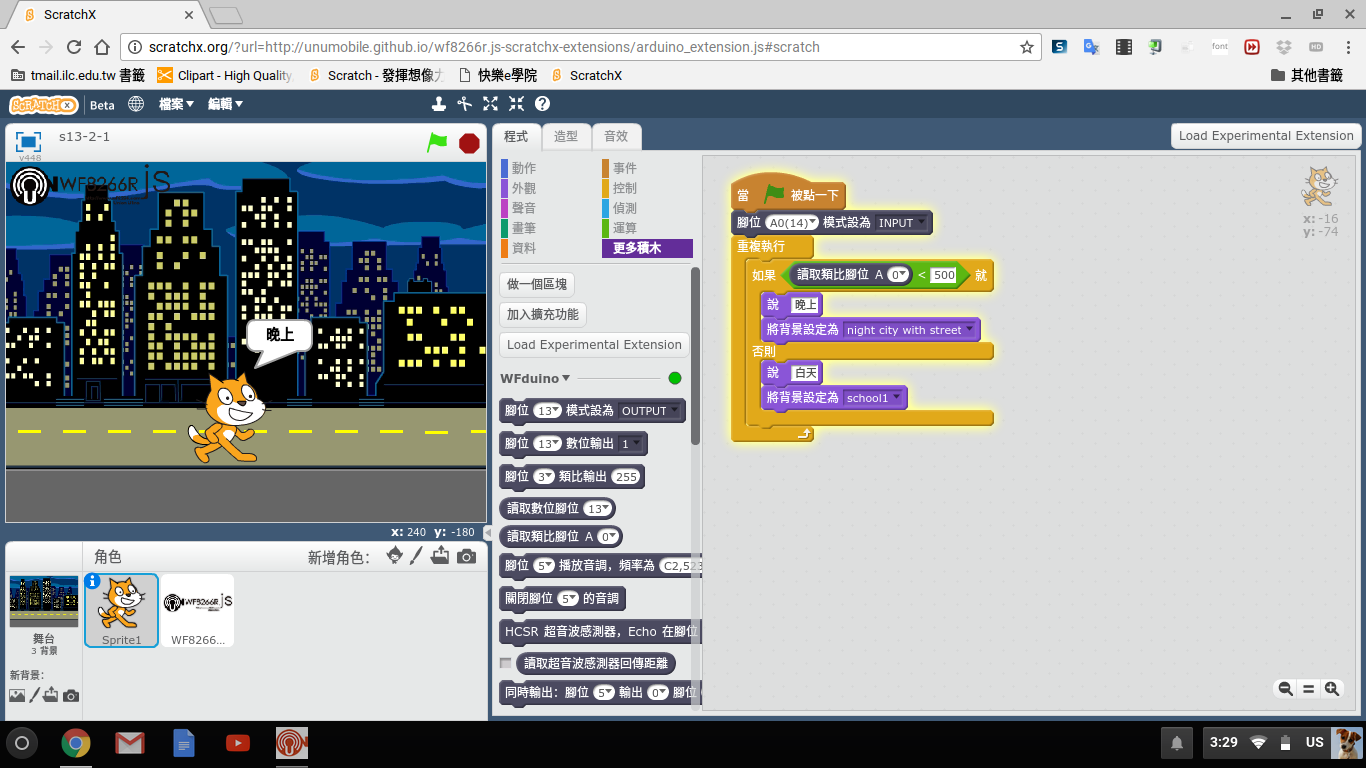 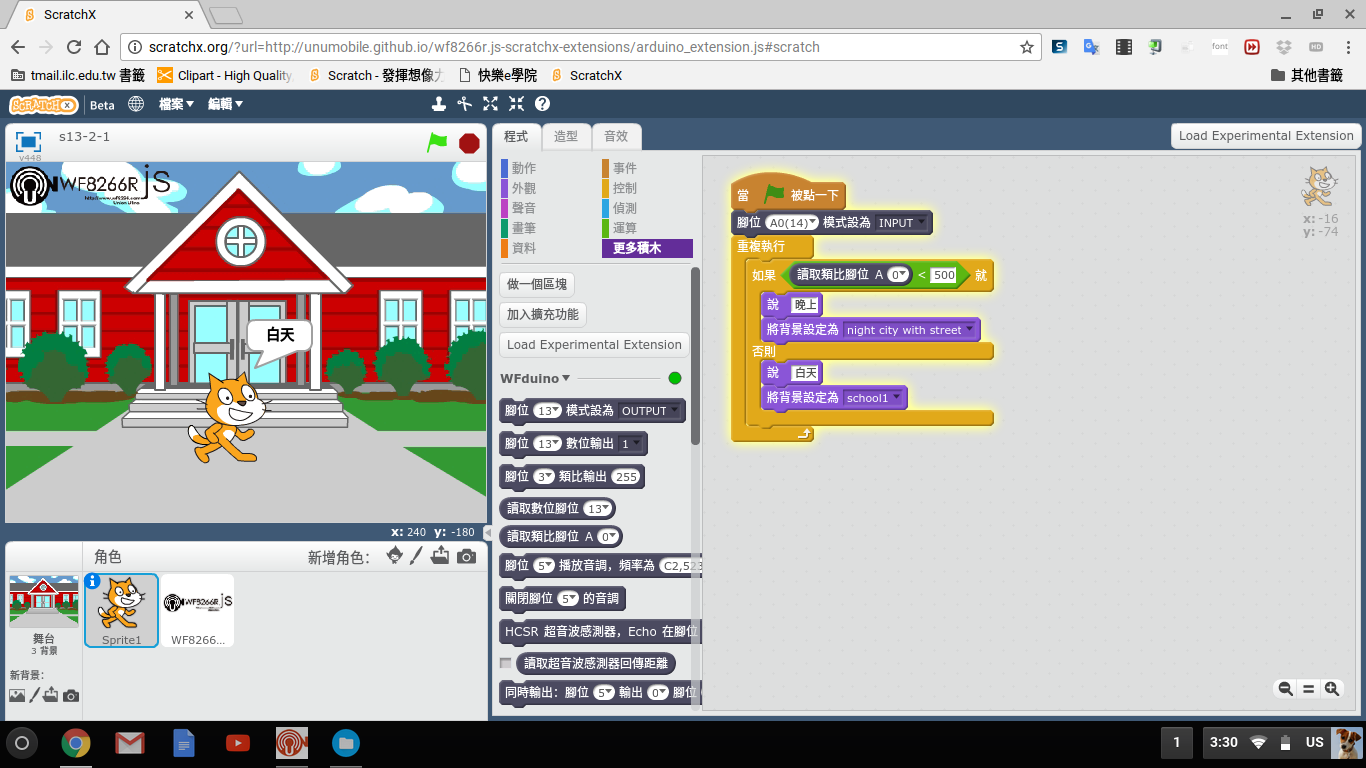 2
連接方式
3
連接方式
4
新增背景
5
點擊舞台
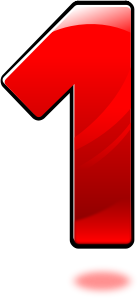 6
點選「背景」
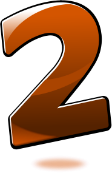 7
點選「從範例庫中選擇背景」圖示
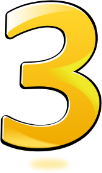 8
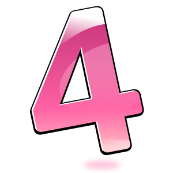 選擇的背景
9
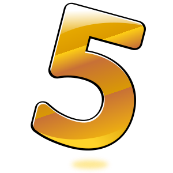 點選「確定」
10
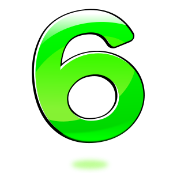 增加兩個新背景（白天與晚上）
11
程式
12
程式
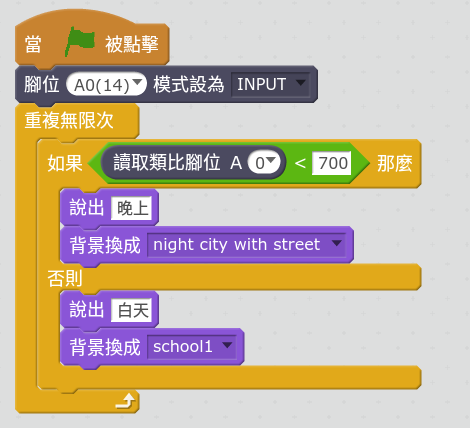 重複執行：
當類比腳位值小於700時，角色說「晚上」，並切換到晚上的背景。
否則（若大於等於700時），角色說「白天」，並切換到白天的背景。
注意：偵測值要根據所在的環境進行調整。
13